Дидактическая игра «Волшебные деревья»составлена в рамках Федеральных государственных образовательных стандартов дошкольного образования
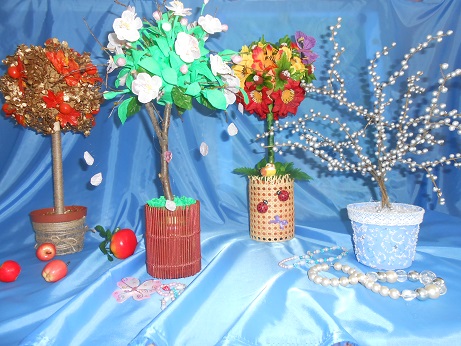 Составители
Учитель-логопед: Волкова Е.Ю.
Дидактическая игра «Волшебные деревья»
Игра о временах года, которая рекомендована для детей 4-7 лет
В комплект игр входят
4 дерева, отражающие 4 времени года
Разрезные картинки
Комплект условно-графических схем для составления рассказа-описания
Комплект картинок, обозначающих признаки времен года
Дидактическая игра «Волшебные деревья»
Задачи:
Развитие умения у детей устанавливать причинно-следственные связи между природными явлениями, по сезонным изменениям определять времена года и их последовательность.
.Закреплять умение работать с разрезными картинками, развивать зрительное внимание, мышление и память.
Развивать познавательные способности детей, интерес, любознательность воображение и творческую активность.
Развивать связную речь детей: составлять рассказ-описание о временах года по условно-графическим схемам.
Воспитывать эмоциональную отзывчивость
Дидактическая игра «Волшебные деревья»
Речевое развитие
«Составь рассказ»
Дети составляют рассказ о сезонных изменениях того времени года, которое определяет выпавшее ему дерево
«Где зверюшка»
Дети составляют предложение или словосочетание с использованием предлога, в соответствии с расположением животного относительно дерева.
«Назови какое?»
Дети по очереди придумывают прилагательные описательного характера, относящиеся к дереву, которое выбрал педагог
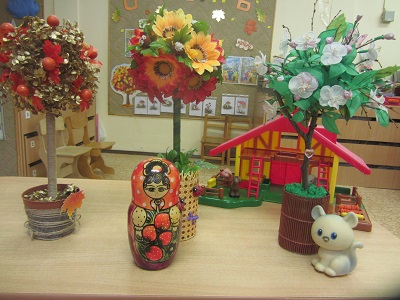 Дидактическая игра «Волшебные деревья»
Познавательное развитие
«Собери картинку»
Ход игры
Педагог раздает детям модели времен года. Каждому играющему необходимо выбрать подходящие ему – какое дерево стоит у него – картинки, из которых потом складывает картинку.
«Когда это бывает?»
Педагог раздает детям картинки по одной каждого времени года и дереву.
 Детям необходимо разложить картинки по порядку, начальным временем года будет дерево, обозначающее сезон.
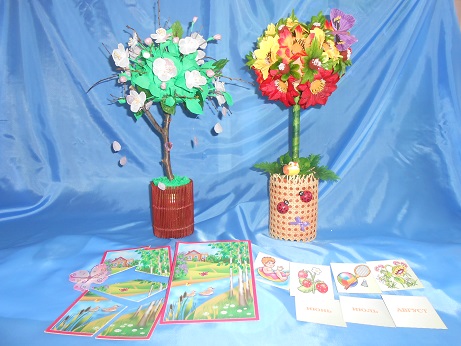 Дидактическая игра «Волшебные деревья»
Физическое развитие
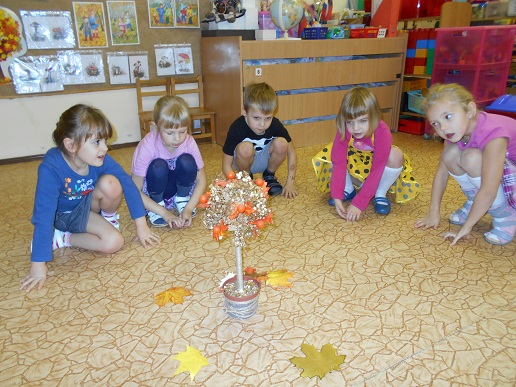 «Листья осенние»
«Зимние забавы»
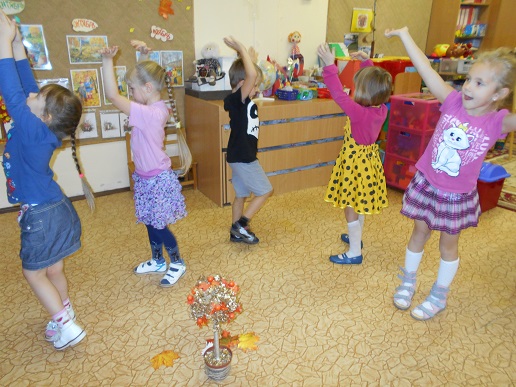 Сезонные деревья активно используются  как атрибут для проведения подвижных игр, игр для развития общей и мелкой моторики
Дидактическая игра «Волшебные деревья»
Художественно-эстетическое развитие
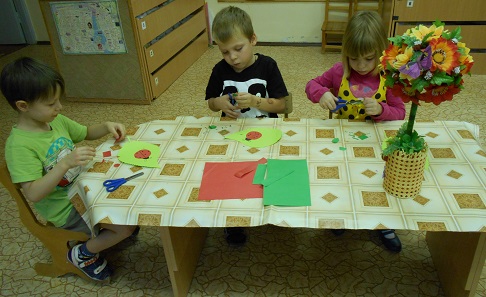 «Божьи коровки»
«Букашки на полянке»
Деревья используются на занятиях по лепке и  рисованию как модель и атрибут для создания полноты образа
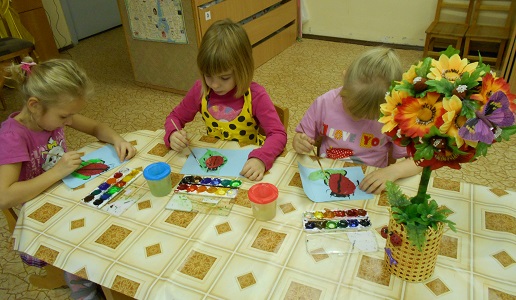 Дидактическая игра «Волшебные деревья»
Социально-коммуникативное развитие
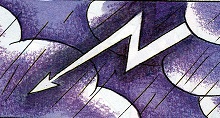 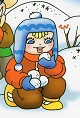 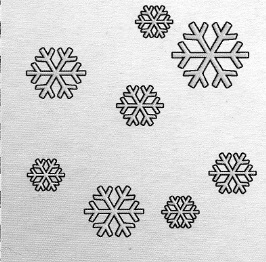 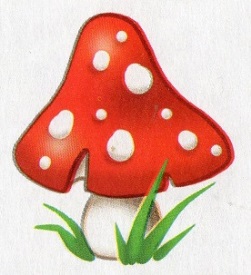 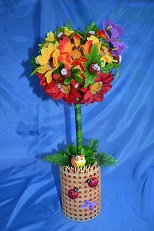 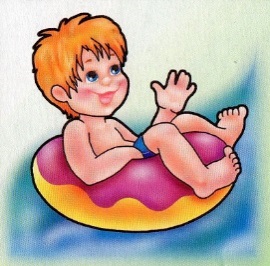 «Опасные сезоны»
Дети подбирают картинки с опасностями, относящиеся к определенному сезону и рассказывают, что может произойти и как от этого уберечься.
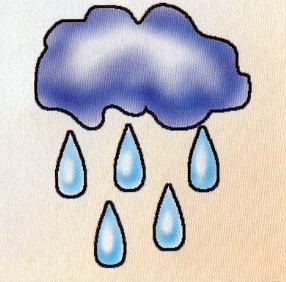